College and Postsecondary  Planning
Class of 2022 Seniors!
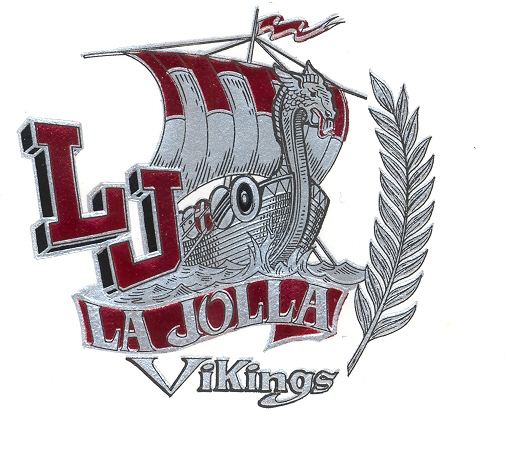 Overview:
Important Updates: Resources, College Rep Visits
College Selection Process, Types of Colleges/Applications
Transcript Requests
Letters of Recommendation
Essays
Xello – Update Email, Planning Survey
Application Help Resources– Counselor Appts, Workshops
College Information Specialist:Mrs. Linda Dowley
Weekly articles with important information regarding applying to college, tips and strategies in selecting your college list, choosing extracurriculars, writing your essays, testing information and more!
Every Wed in the Enews!
Will also send to you via Xello.

Senior To-Do List by month is here:
WWW.LJHSCOLLEGEINFO.COM
College Rep Virtual Visits
They are usually the same person who will review your application - so introduce yourself and come armed with good questions!
Attending these sessions is a great way to demonstrate interest.
Availability and sign ups are TBD

If there is a session you can’t attend email the representative directly to connect and ask questions.
Virtual College Visits
Check individual college websites for offerings.
For direct links to over 900 colleges’ tours, live info sessions and youtube channels, check out this resource:  
https://docs.google.com/spreadsheets/u/1/d/1sO7pVos0EvK0BvXoMbnyg00K6r7hXbOQE0HNXF4N4eM/htmlview?usp=sharing&fbclid=IwAR1Vr3WcvpwflVMsaXnzlMq9ibN3oMMAG8x02F0w6o4nsWr2PSlTkenQoqM

https://www.youvisit.com/collegesearch/

Emails from Xello will also share information on virtual college fairs and special information sessions offered by colleges.
College Selection:  The Strategy
Reach Schools  (2-3)
Dream 0-20% chance of acceptance
Match Schools  (4-6)
Realistic 70-80% chance of acceptance
Safety Schools  (2-3)
High likelihood of acceptance

Apply to 8-12 colleges.
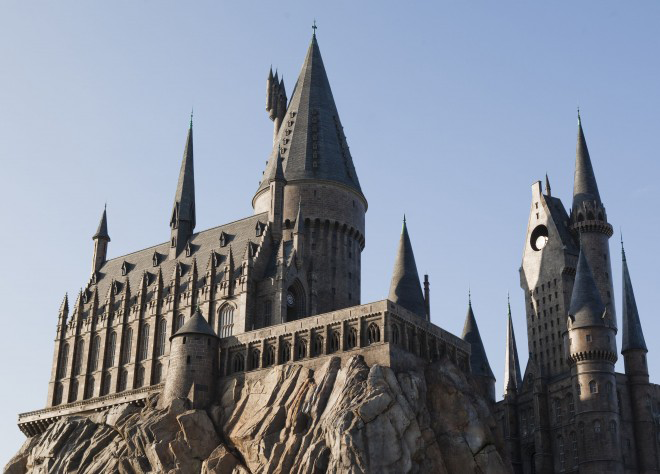 Types of 4 Year Schools
California State University – examples: San Diego State, Cal Poly San Luis Obispo, Chico

2.  University of California – examples: UCSD, UCLA, UC              Berkeley, UC Davis

3. Out-of-State Public Schools – examples: U of Arizona; U of Oregon; U of Delaware, Clemson, Rutgers

4. Private Schools – examples: Stanford, USC, Harvard, Duke, Emory, Gonzaga, Tufts, UPenn
College Application Choices
Early Decision - Binding
 - Only ONE college allowed, and it should be your 1st choice.

Early Action – Non-Binding
May apply to more than one school

EARLY: More competitive- usually top % of applicants
	       Due dates start in OCTOBER

Regular Decision varies by college- check website

Rolling – Can apply anytime, notified several weeks after applying
[Speaker Notes: More competitive position before RD applicants (1500 vs 5000)
If your application is polished then apply EA]
California State University System  (CSU)              Apply: Oct 1 – Nov 30
23 campuses
Admission based only on:
GPA: grades 10-11 only
NO SAT/ACT 
Min. GPA 2.0
Honors Programs Available!  *Many benefits including small class size- 35! (Regular class:100+)
No letters of recommendation!
Transcript not sent until JUNE 2022!

https://www2.calstate.edu/apply
SAT/ACT - COVID implications
CSU-   Will not use ACT/SAT scores for 2022 admission.  
(If you have already have a score, it will be used for placement in     Math/English courses only.)

​Impacted campuses will use your “a-g” GPA and supplemental factors to inform campus admission decisions, such as: 
# courses exceeding minimum “a-g” requirements (ie. 4 years of math; 3-4 years Science)
extracurricular involvement 

Be sure to check the admissions webpage for the CSU campuses in which you are interested in attending to know which specific factors the campus will be using.​​​
University of California System (UC)Open now – Submit Nov. 1 - 30th
9 undergraduate campuses
Admission based on:
GPA: grades 10-11 only 
NO SAT/ACT required
Extracurricular Activities 
4 Short Insight Questions 
Minimum GPA 3.0
No letters of recommendation!
Transcript not sent until JUNE 2022!

www.universityofcalifornia.edu/admissions
SAT/ACT - COVID implications
UC:  Will not use ACT/SAT scores for 2022 admission.  
 If you submit scores, they may be used as an alternative of fulfilling minimum requirements for eligibility or course placement.
 
Private/Out of State:
Many are not requiring them for Fall 2022 admission- but you must check individual websites.  

For a list of all schools that do not use ACT/SAT, including those just for fall 2022:  http://www.fairtest.org/
Private & Out of State Universities
Admission requirements vary by institution, but most follow similar UC/CSU guidelines in terms of subject requirements and test requirements.
Check individual campus websites to determine admission requirements!
GPA: grades 9- 12th (Fall semester)
SAT/ACT – Most are NOT requiring them. Check each school’s website
Essay/Personal Statement                                
Letters of Recommendation
Extracurricular Activities



Deadlines vary greatly; be sure to check each school’s policies!!!
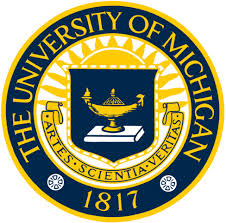 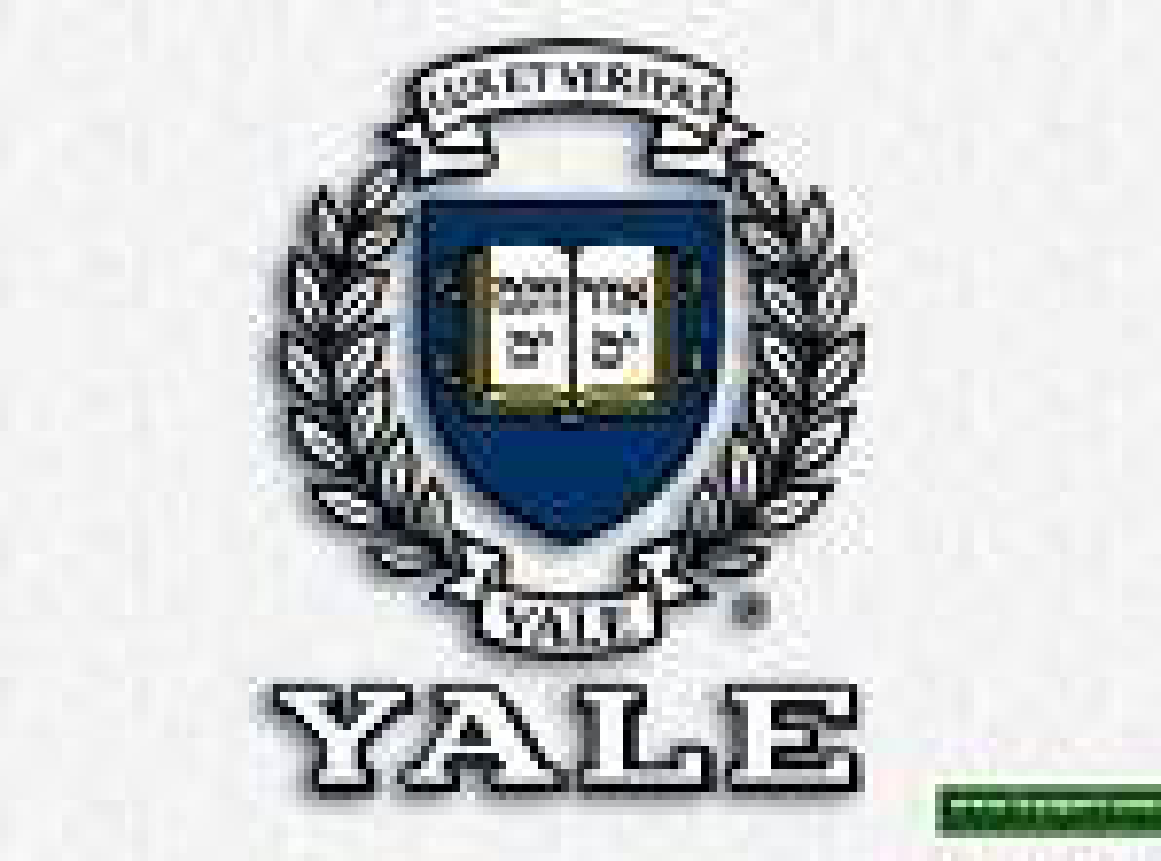 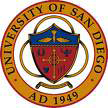 WUE – Western Undergraduate Exchange
https://www.wiche.edu/tuition-savings/wue/
Application Deadline Review
CSU- California State University
Not open until October 1 – November 30

UC – University of California
Open Now, submit November 1 – November 30

Private and Out of State Schools
Common App is open now.
Due dates vary by school. (most common are Nov.1/15, Dec. 1/15, Jan 1, Feb 1)
Check college’s website for accurate dates.
College Application Information
You will need this information for our school when filling out the applications:
1) Graduation Date – 06/14/22
2) Counselor name and contact information (on website) 
3) We do not rank!  
4) Class size = 323
5) Cumulative GPA – Your 10-12 WGPA (top of transcript)
6) GPA Scale - 4.0
7) GPA Weighting - Weighted
8) Your transcript
Academic Sections on Applications:Semesters – Quarters at LJHS
Our grading system is semesters: earn 2 semester grades per class. *2020-21: grades reported on a quarter system, but you will need to enter as semesters

Common App:
Current/Most Recent Year Courses = Semester system

UC:
Academic History = Select semester
Most courses are Yearlong, College classes are semester long. 
(AP Gov= Semester 1, AP Econ Semester 2)
See tutorial at end
College Courses - Dual Enrollment
All college classes taken (at LJHS or off campus) must be entered on college applications under “College Courses Taken.”

You will first need to list the colleges you have attended, and then add the course title, number and credits earned.

Mesa/UCSD dual enrollment courses offered at LJHS:
https://drive.google.com/file/d/1Wt5ltsHmdTs5kbT0Hm2rZAcEltysIarC/view?usp=sharing
UC/CSU Application Information
UC/CSU A-G course list  
IMPORTANT: Refer to your original transcripts from all schools attended. This includes Charter, Mesa College, out of state/country, etc. 
If not on the menu (i.e. not a CA school), report it in the      designated area.

Must meet a-g minimum requirements by graduation.
Community Colleges
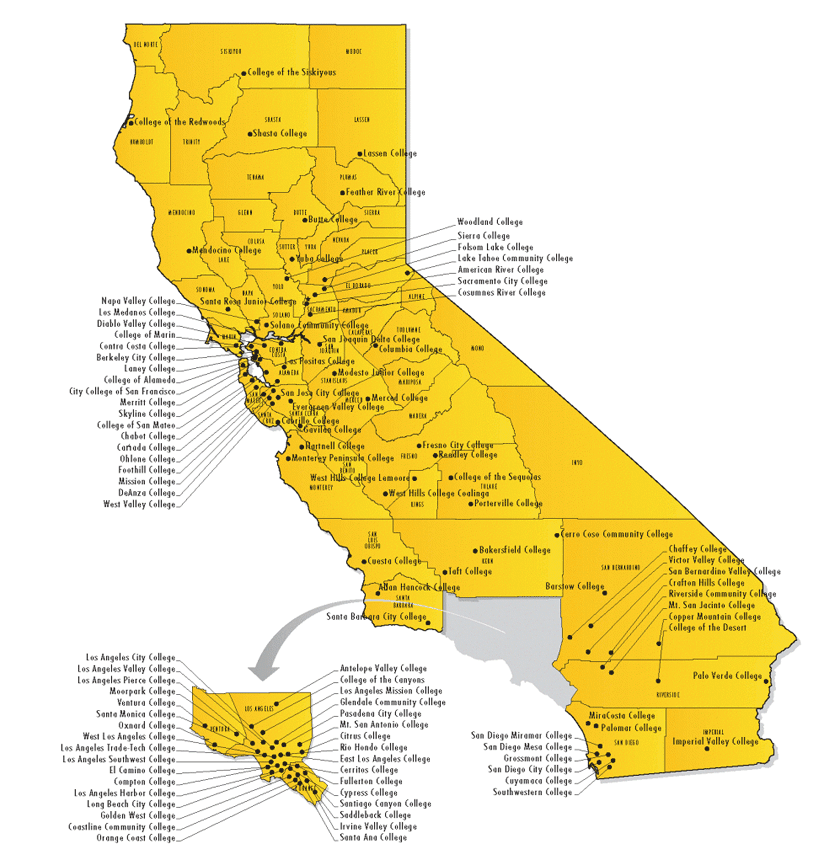 Community Colleges
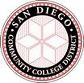 In every area across California!

Transfer to a 4 year is generally easier than for freshman.
Affordable, and free with the PROMISE SCHOLARSHIP.
Conveniently located, small class sizes.  
Associates degrees, select Bachelors degrees, and certifications offered.
Transfer requirements:
Private – some after 1 year
Public – must have completed 60 units (approx. 2 yrs)
Community College Planning
Application process is done in the spring.

Make sure to list at least one CC on Xello. We will add you to a list of students who gets additional advising throughout the year from a Mesa College ambassador.
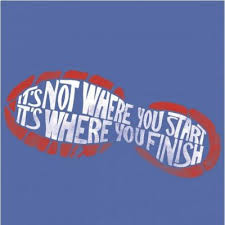 Alternative Options
Military, Border Patrol, Law Enforcement,
         etc.
SDCE: FREE, local, job training and courses.
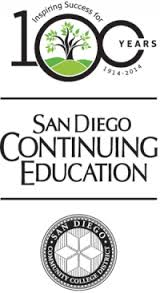 Gap Year
(Travel, Work, etc.)
Have a college list or plan? Your Next Steps:
Order transcripts.
Ask for letters of recommendation.
Meet with your counselor!
Complete your application on time – 
Don’t wait for your teacher/counselor to submit their recommendation!  Submit your app as soon as it’s done! ☺
1. Order Transcripts
All colleges are entered in Xello w/correct deadlines.
Sign the FERPA waiver for Common App Schools

Request your transcript through Xello.
https://clever.com/ 

        **  AT LEAST 3 WEEKS PRIOR TO DEADLINE!  **
1. Order Transcripts - continued
If you attended a school outside of our district: 
You MUST order OFFICIAL transcripts from them directly. (For example, go to https://myportal.sdccd.edu/ for Mesa College transcript orders.)
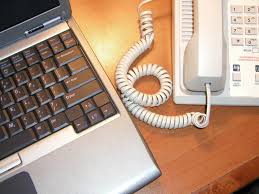 Enter colleges into Xello
Go to College planning and then Create new Application:

Make sure you specify the deadline stated on the applicaiton! 
 Early or Regular
 You must look up application date through common app or UC/CSU portal
Xello - Transcript Requests
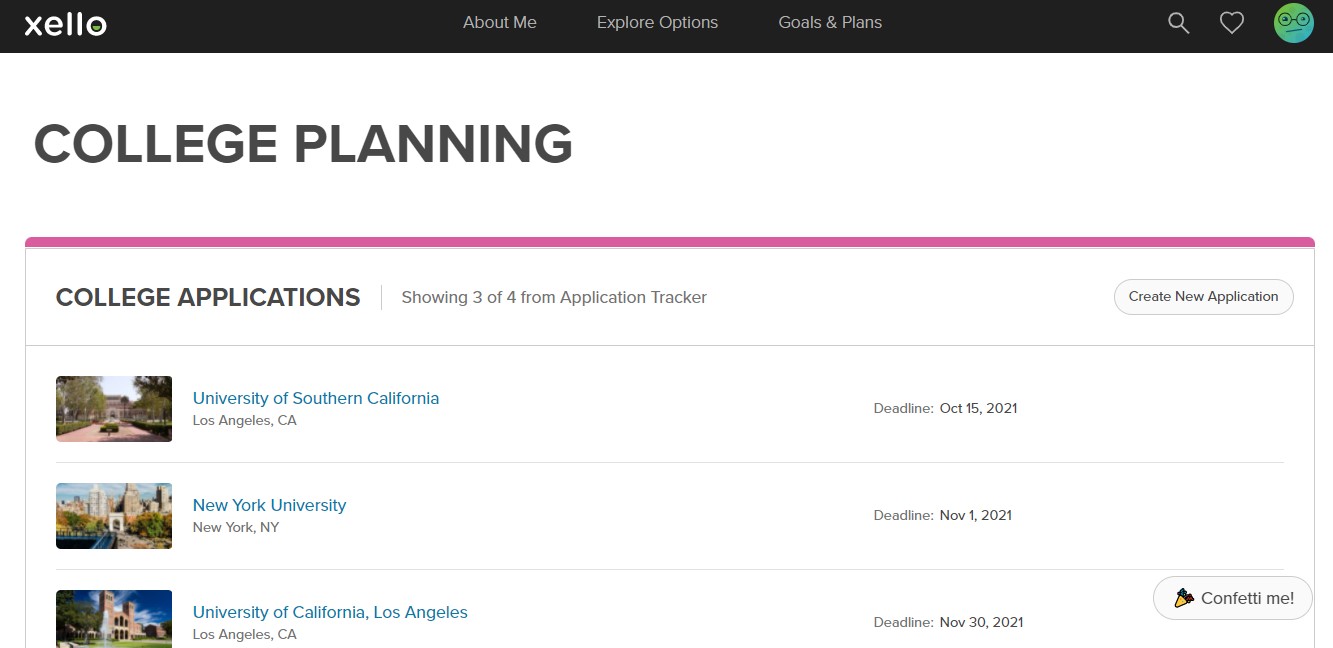 1. Create list in:
2. Click on Manage Applications:
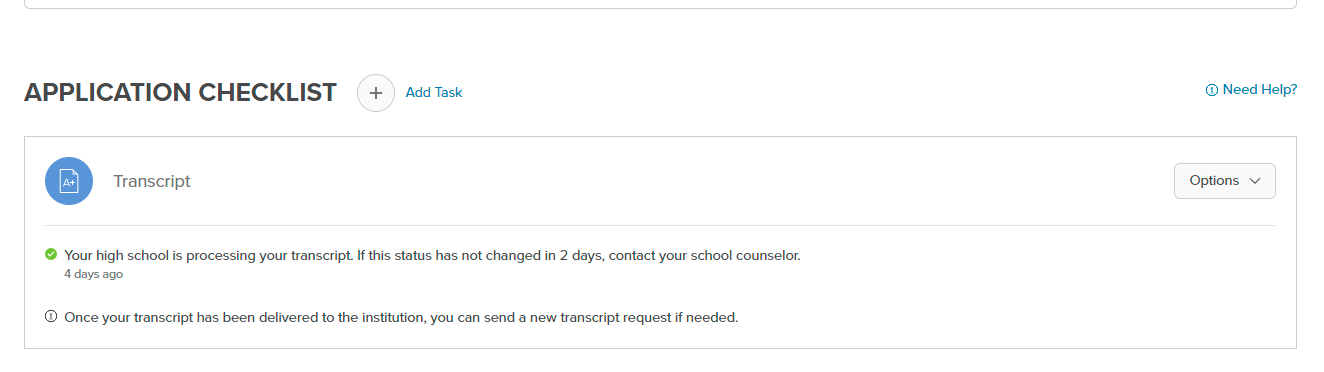 [Speaker Notes: Xello transcript request]
Xello - Transcript Requests
College Applications list: Check all due dates!
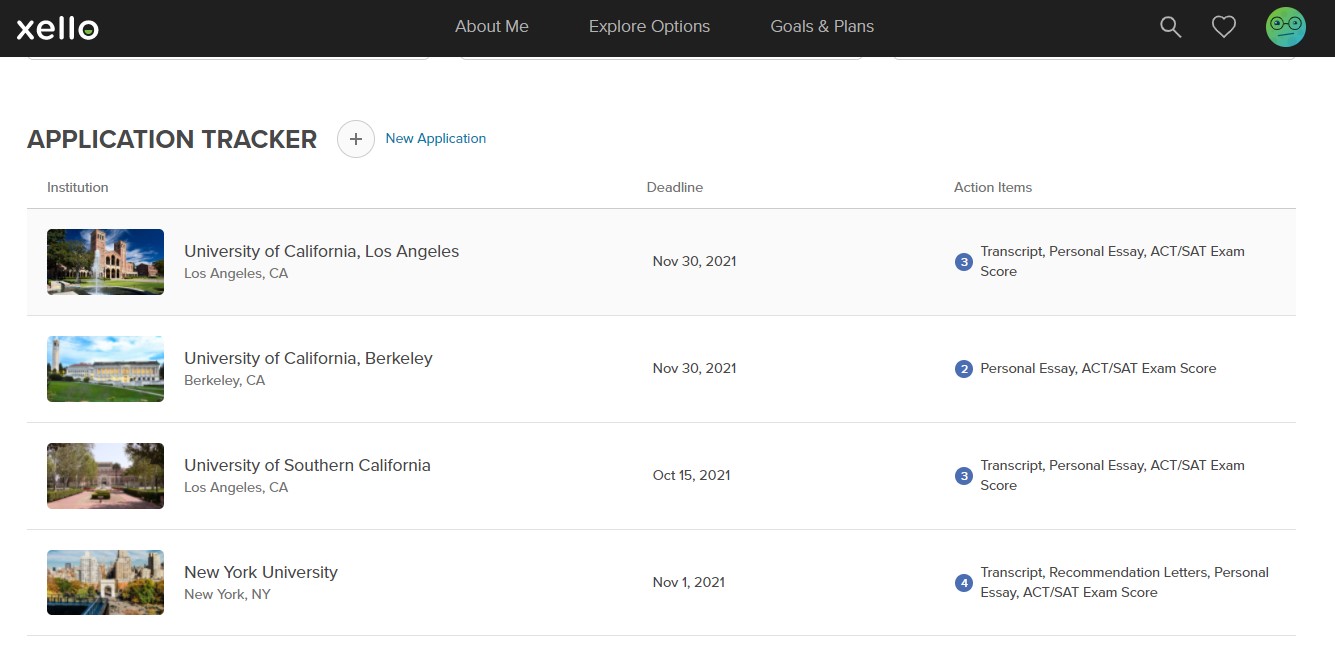 This message indicates that your transcript request has been submitted: “Your high school is processing your transcript.” If the status does not change in 2 days, contact your school counselor.
[Speaker Notes: Xello transcript request]
Naviance - Transcript Requests
Common App Matching - FERPA waiver
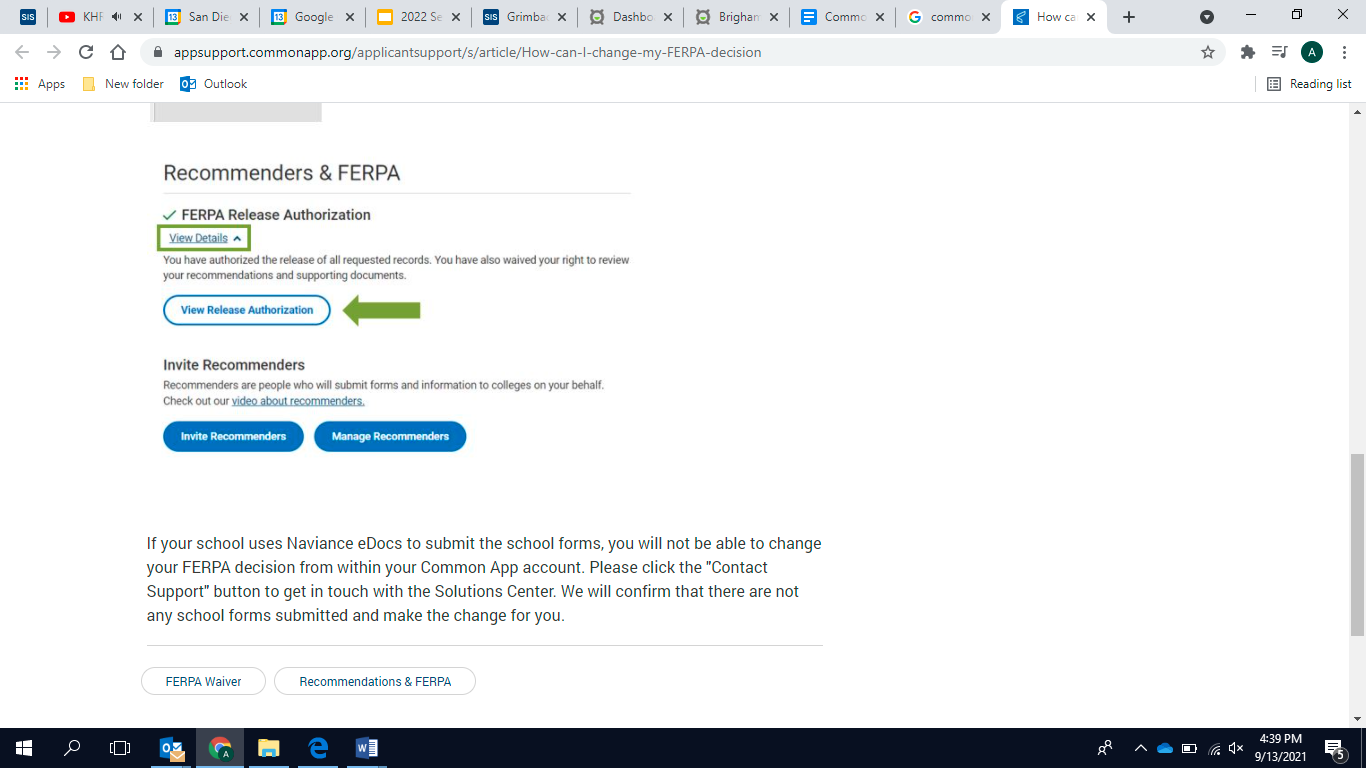 2. Letters of Recommendation
Most schools require 2 teachers & 1 counselor (or 3rd teacher)
Ask NOW (before you request in Xello)
FOR TEACHERS: add request on Xello.
Choose specific colleges…
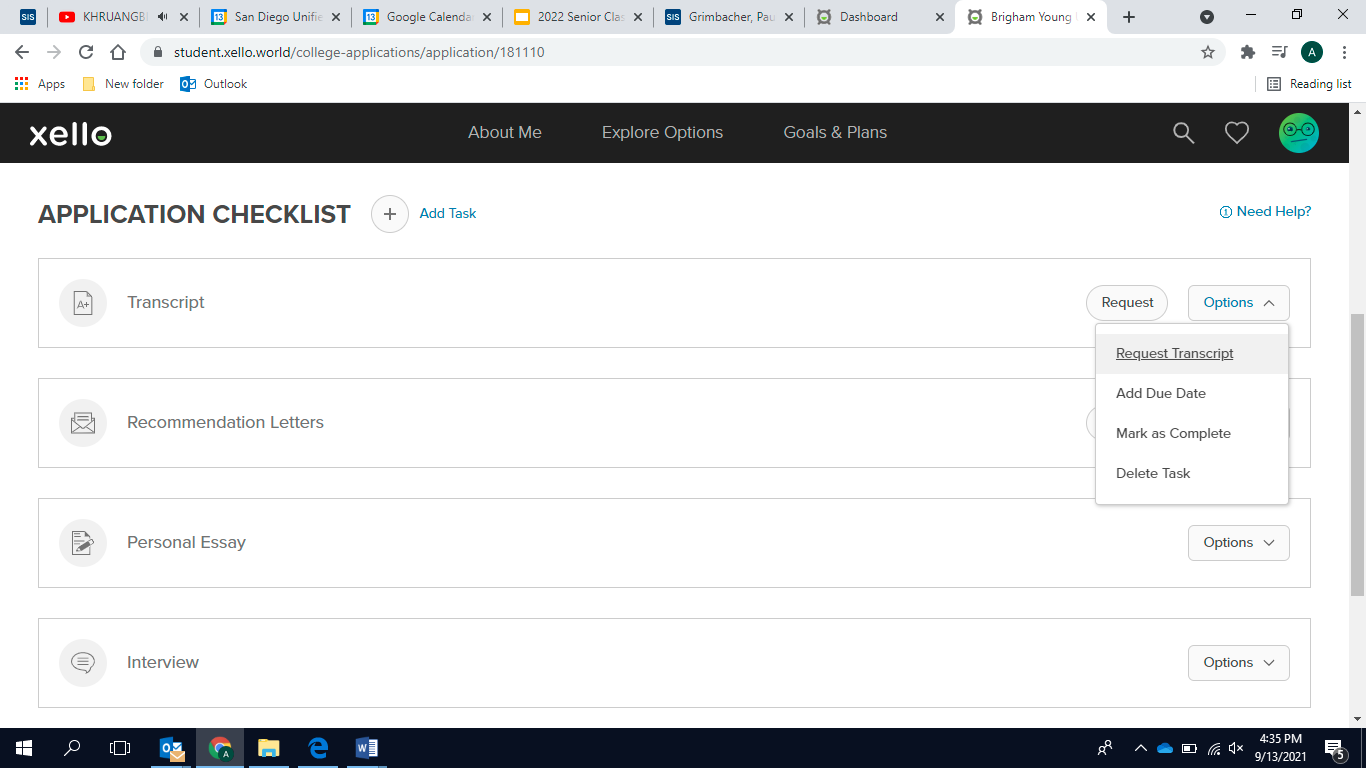 NON- LJHS Teacher Recs
Download the Teacher Evaluation Form in the Common Application, and email to the teacher. 
Provide the mailing address of the school or the email of the admission rep - They will mail the letter for you.
Please talk to your counselor for help with this step!

Do NOT use the 
   “Other Recommender” 
    in the Common App!
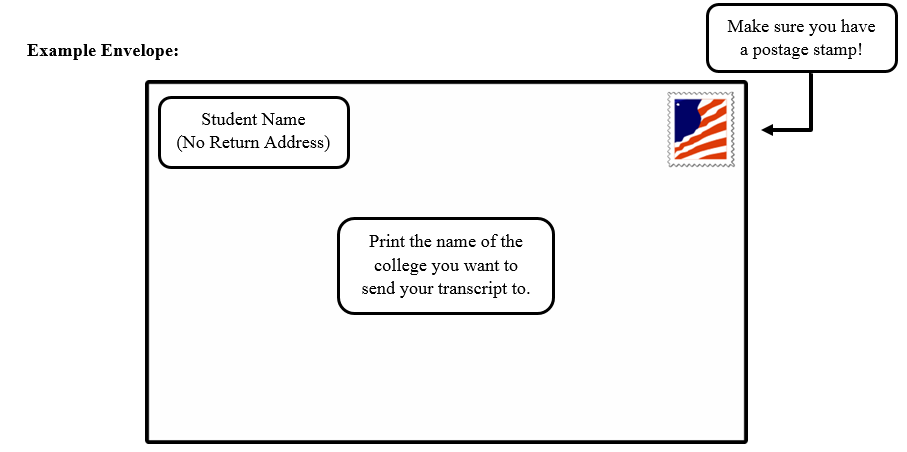 letter
Teacher Rec Letters
Contact your teacher first 

Request in Common App 
 Please do at least 3+ weeks before the deadline.

Write a THANK YOU note! 
                    ☺
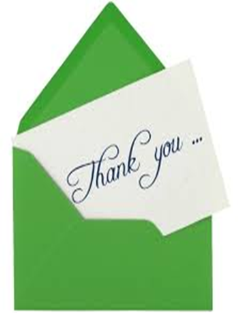 Counselor Rec Letters
Student Input Survey, Parent Input Survey, and Resume in Naviance
If those are incomplete, I won't be able to write a letter for you.

We need at least a 2-3 week notice before your application deadline 
You can also request a third Teacher to write a letter in place of the Counselor letter if you choose to do so

Make an appointment with your counselor!
Essays – Personal Statement
Required for…
UC – choose four out of eight prompts https://admission.universityofcalifornia.edu/how-to-apply/applying-as-a-freshman/personal-insight-questions.html
Common Application – 1 essay, plus supplements
Private schools
Some out-of-state schools

Revise, revise, revise!
Do not send without having someone review it. (Teacher, counselor)
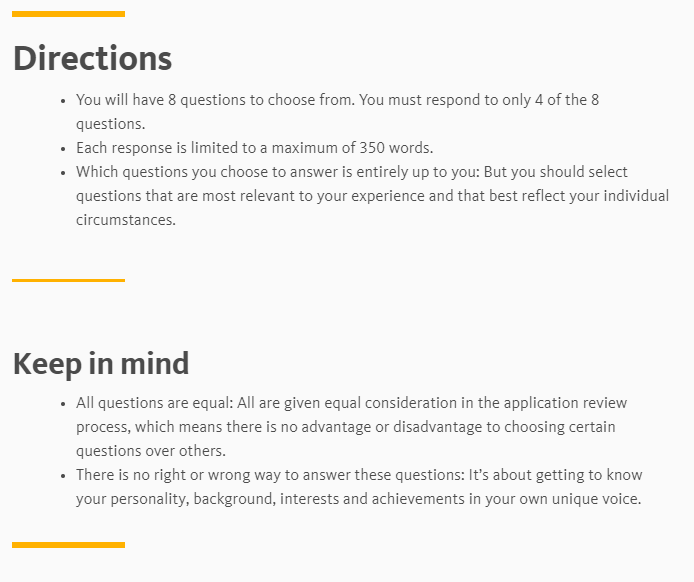 Essays – Personal Statement Words of Wisdom
“Consider your essay your interview on paper” – UC Berkeley
"Give careful thought to the questions asked, but don’t try to write the answers that you think we want to hear; give us the answers that tell us about you."    - Cornell University
"You don’t need to have had extraordinary experiences to write an extraordinary essay. You don’t need to have done incomparable things to be interesting."    - Wellesley College  
“Edit. Then edit again. Then again. There is no excuse for errors anywhere on your application or essay. None whatsoever. It should be flawless, people. Take the time to edit and review and revise your full application multiple times."   - Tulane University
Common Myths
Senior year grades don’t count
I must declare a major 
I should know what I want to do for the rest of my life
“C” students don’t go to 4-year colleges
CSU’s are not good schools
Community Colleges are only for student who didn’t do well in high school.
Paying for college…
Prepare to apply for Financial Aid – The Free Application for Federal Student Aid (FAFSA) opens October 1. Same is true for the CSS Profile which is required by fewer schools. These forms should be completed sooner rather than later. 
FAFSA:   Oct 1st - March 2nd  https://studentaid.gov/
Dream Act  https://dream.csac.ca.gov/
CSS Financial Profile (some private schools)
On College Board website
Deadlines are usually prior to application due dates https://cssprofile.collegeboard.org/

Timeline and materials needed are on the new LJHS college website: https://www.ljhscollegeinfo.com/timeline-to-apply-for-financial-aid.

Scholarships – website links in Xello, Fastweb, etc.
Xello
Update your email immediately! 
		Do not use your stu.sandi.net 
            

**Email address should match the one used on your college applications!   (Use an appropriate email address!!! ☺ )

My Surveys - 
Class of 2022 College Application Plans
Student/Parent Input Questions
Resume
Students: Make your counselor appointments, starting 9/20…
A - Fe       Ms. Crowley:


Fi - L      Mr. Drozda:


M - Sc     Mrs. Soria:


Se - Z        Mr. McVay:
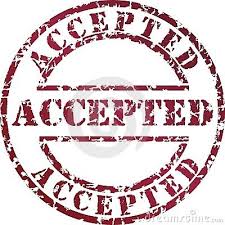 Helpful Links on the following slides
Xello tutorial
Application help videos
UC/CSU virtual tours
CSU application tutorial-coming soon
Adding academic courses- Common App

A Quick Reference Sheet with all links will be shared soon!
College Application Help
Xello:  Adding Colleges/Teacher Recs/Transcripts
Xello training 

UC Application:
Steps 1-9 (Be sure to watch # 4 Academic; 6 Activities, 8 Short Answers)
https://www.youtube.com/watch?v=oVf9r72D_zw&list=PL-yx76EbPhMd8BkiLRvWl_xPUKOXbPfWM&index=1

Common Application:  
FERPA- https://www.youtube.com/watch?v=MNcr0rkLi7Q 
Adding Colleges- https://www.youtube.com/watch?v=7gbCc_Dxfi0 
Listing your current classes: https://drive.google.com/file/d/10xDKL3uP6lHqBwNTF58ONQf8Sp3G3QSl/view?usp=sharing

CSU Application:
Will be shared when made available.
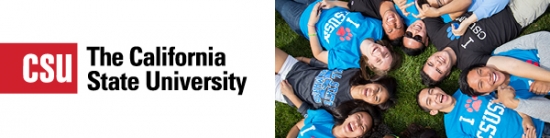 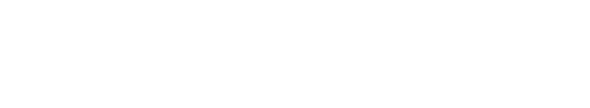 Campus Virtual Tours:https://www2.calstate.edu/apply/choosing-a-campus    (This link is on the Cal State Apply main site under Explore Campuses)

CSU Week - October 5th through October 9th:  Short live sessions that provide a campus overview, information about the admission process and a question and answer portion. Pre-registration is required: https://www2.calstate.edu/apply/csuweek/Pages/first-year-incoming-freshman.aspx.

UC for You- Get to know the nine undergraduate campuses and ask questions about admission, majors, pre-professional programs and more. 
October 3, 10 a.m. - 1 p.m. - California first-year students:
https://ucforyou.universityofcalifornia.edu/?mc_cid=de3de0d40d&mc_eid=949048897e
Questions?
Thank you for attending!